ESAB
SAP Case Study
Case Study 5: ESAB –SAP AMS
Client 
Overview
ESAB is the world's largest producer of standard welding equipment, consumables, and automation equipment, as well as cutting machines and systems.
it has implemented the ERP software, SAP ECC6 EHP4.
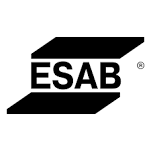 Scope of Work
Solution Highlights
SAP ECC6 EHP4 (DEV/QA/PRD/SB2/BIP)
SAP BASIS, GRC, Security, ABAP
Providing AMS support in SAP Security, GRC, BASIS tasks.
Approximately 800 tickets resolved (in 10 months) without any major escalations
804 SAP Active users in multiple locations
Work orders resolution without SLA breach
Emergency support in weekends and nonsupport window.
Benefits
Structured role matrix, Adherence to SOX rules, Efficient SOD matrix.
24x 7 Technical and Managed SAP BASIS services delivery capabilities
Monitor risk within the SAP environment.
Project stakeholders with guidance in regard to application maintenance, security design.
Fixing issues in customised reports, forms.
Interfaces (File Handling)
Forms Development and Support (Smart forms and Adobe forms).
Enhancement Support (User Exits, BADI, BTE, Enhancement Framework).
Data Conversion Techniques Development and Support (BAPI, BDC, LSMW)
Challenges
Mass Role revamping at the time of user access review audit.
Extended GO-Live support for Bowling green location.
Supporting for GRC implementation and new role testing.
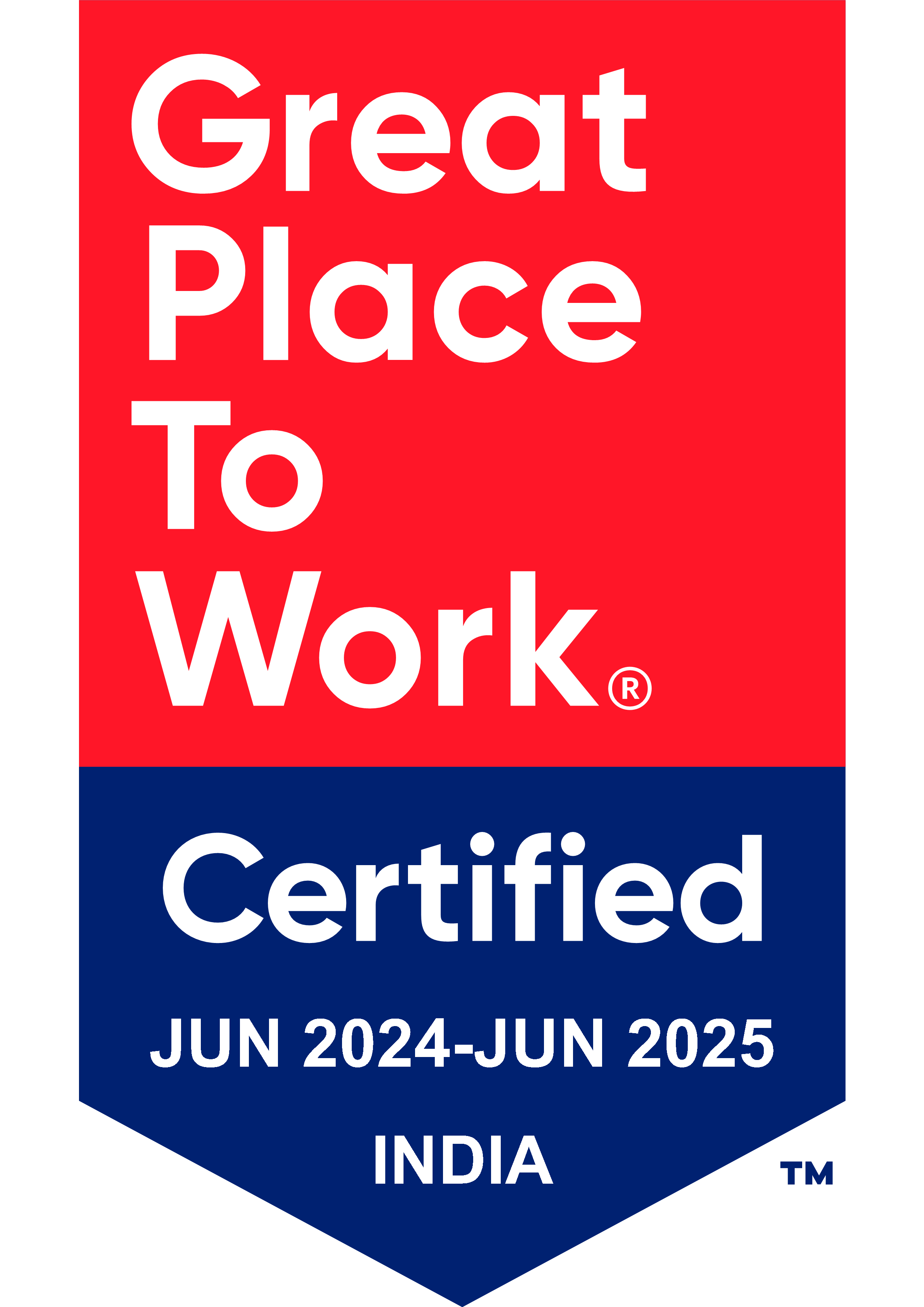 Thank You